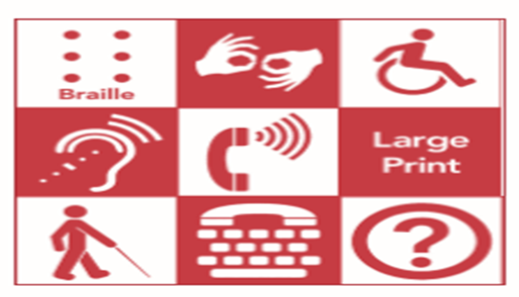 PHILLIS NTANTALA COLLABORATIVE LIBRARY
Disability Information Services Hub
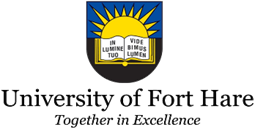 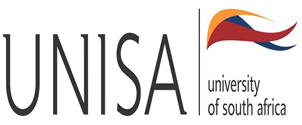 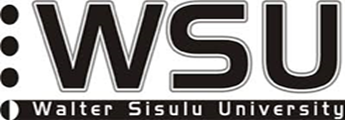 Human Rights and Disability
All people with disAbilities have equal rights to everyone else 
(SA Human Rights Commission).
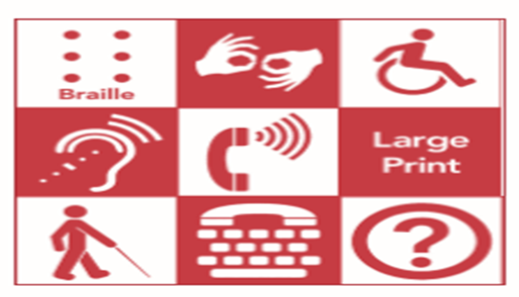 Human Rights and Disability
Within our constitution; equality is key, therefore much emphasis needs to be put on people who have challenges which prevent them  from operating fully and fairly. 
Therefore awareness on all levels needs to be done to assist people with disabilities (PwDs) the environment should be such that they are not hampered and devices supplied to assist them to function optimally.
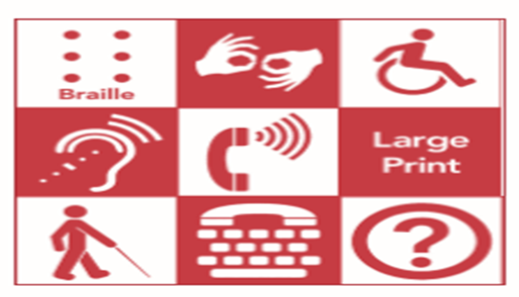 Background
Librarians committee meeting for the collaborative library held in February 2020 mandated our team to investigate and report on the feasibility and requirements for disability information services hub within the library. 
The venue identified is the room on the ground floor formerly preserved for a Coffee shop.
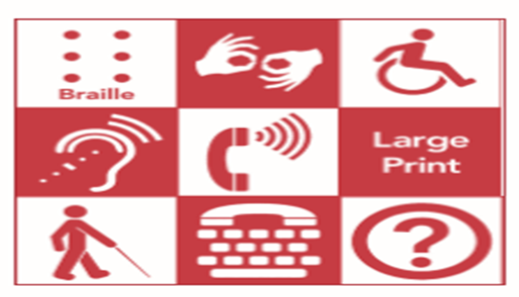 Background (Continued)
Access is the major obstacles to inclusion for most people with disAbilities. 
Therefore removing barriers is key to exercising civil, political, economic, social, environmental, religious and cultural rights in society. 
This includes the key principle of universal design, which means designing facilities, services and products for as wide a range of users as possible, for example, shops; banks; libraries; universities, equipment and utensils.
Motivation
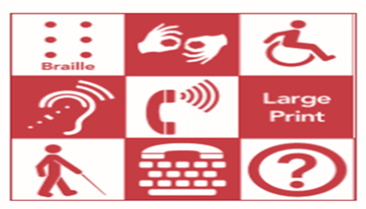 The three universities are dependent on the Library being opened for extended periods so that students living at residences and surrounds have access to the Library for study purposes and access to the library resources. 
The Library is the only entity on campus that is open beyond normal working hours and lends itself to students having access to the Library from Monday to Sunday.
The Library has to cater for the diverse and changing needs of students.  
In this light, having the Disability unit at the Library seems a conducive option so that users may have access to the facilities and the office at any given time.
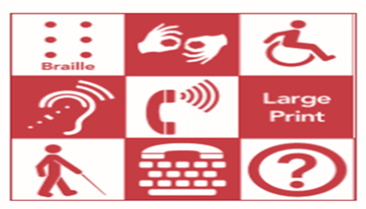 Motivation (Continued)
Disability is one of the seven focus areas identified by the South African Human Rights Commission within its mandate to promote, protect, and monitor the realisation of Human Rights in South Africa.  People with disabilities currently account for 5.1% of the population aged 5 years and older in South Africa.  
People with disabilities continue to lack access to adequate health and basic education, and are at risk of economic isolation with no prospect of securing employment. 
The sector is also particularly vulnerable to the compounded effects of discrimination and abuse.Source: 
https://www.sahrc.org.za/index.php/focus-areas/disability-older-persons/disability
Our approach
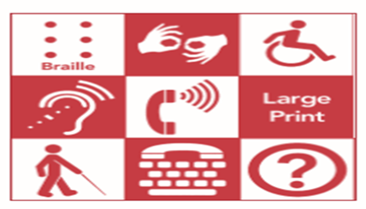 For clients with disabilities :
Determine their needs  - Disability Unity was involved 
Compile a budget and make recommendations on same for the procurement of assistive devices and technologies, services and facilities – Quotations were sought from suppliers
Marketing – Internal tools within each university will be used
For staff :
Arrange training for staff – Empowering librarians on disability
Holds awareness sessions –  Disability Unity was involved
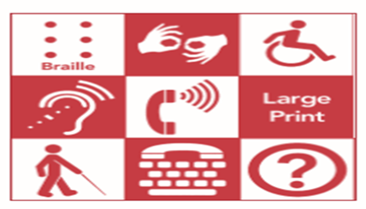 Assistive devices and technologies
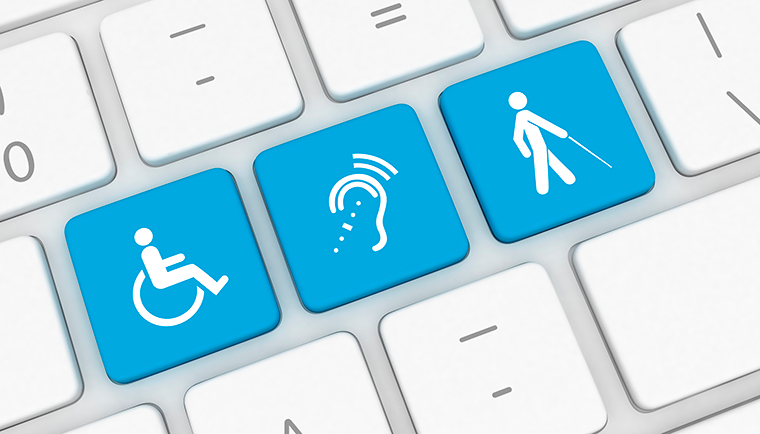 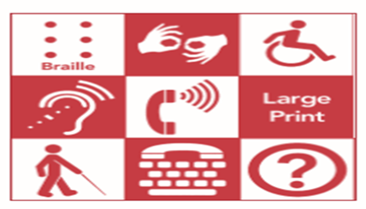 Assistive devices and technologies
Assistive devices and technologies are those whose primary purpose is to maintain or improve an individual’s functioning and independence to facilitate participation and to enhance overall well-being. 
They can also help prevent impairments and secondary health conditions.
Examples of assistive devices and technologies include wheelchairs, prostheses, hearings aids, visual aids, and specialized computer software and hardware that increase mobility, hearing, vision, or communication capacities.
Input from Disability Unit
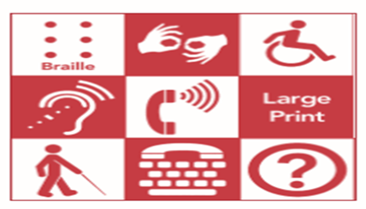 “Disability is the new ability”
Supplying information to communities such as the University, on disability matters, is vital to help people understand accept what is not the norm for them.
The initiative to establish an information centre on disabilities in the new combined library in East London would go a far way to achieving the goal set out above.
Brochures and poster serve to supply information as well and software on the subject. Maybe using PwDs to man the centre is another way to encourage interaction. Currently the UFH library and the DU are working on introducing an E book Disability library offering information on the various disability’s, assistance to PwDs and for research purposes. Special seminars and discussion on disability can be held at the Centre
A further suggestion to maximise the centres service to the students and community would be to combined a Career information centre as well. The Student Counselling Unit is responsible for career counselling.
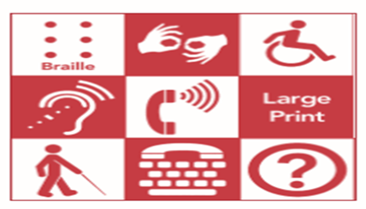 Input from Facility @ufh
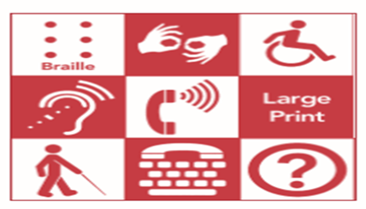 Budget
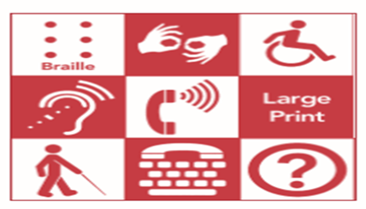 Concluding Remarks